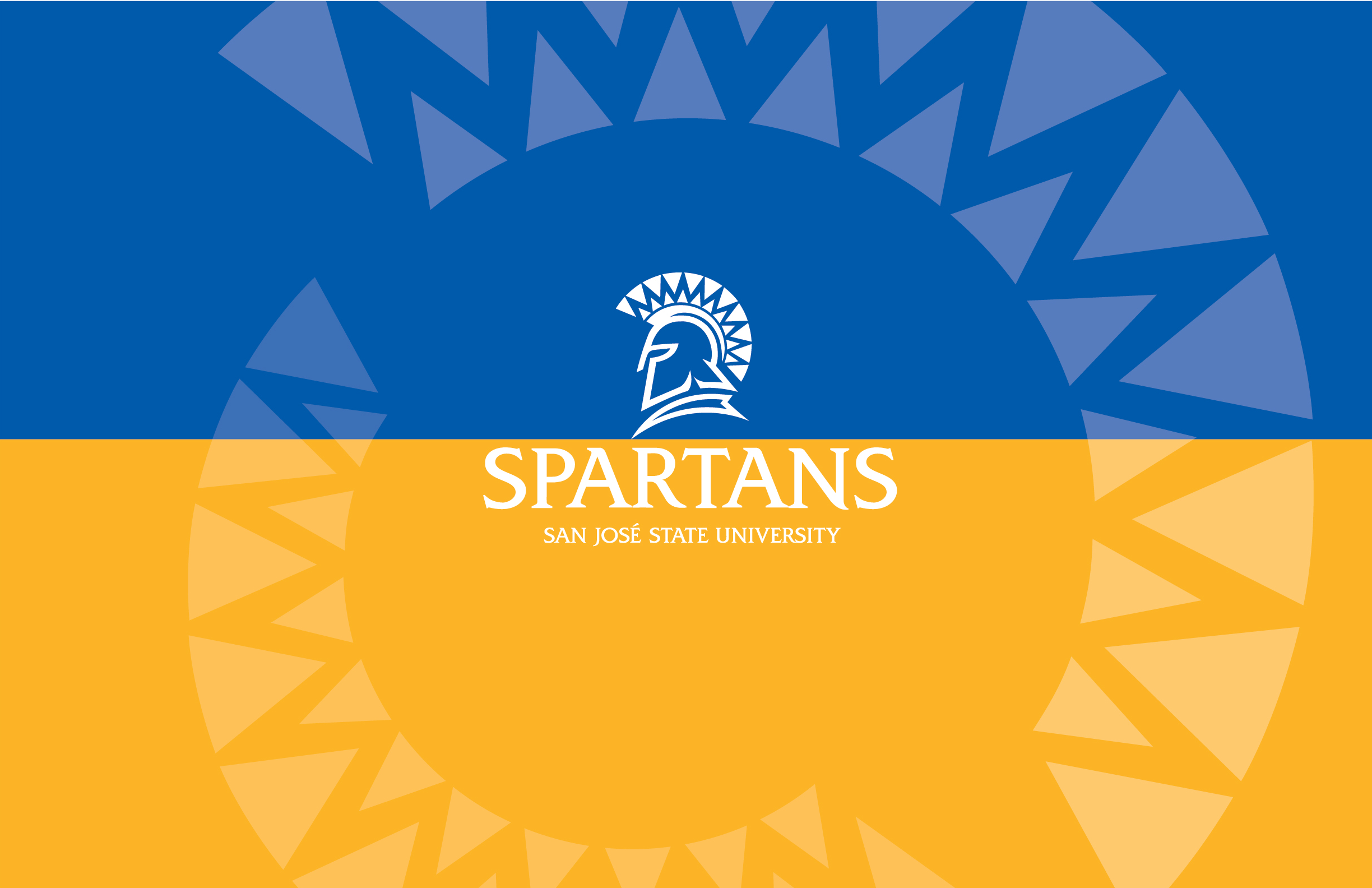 2016/17 Annual Budget Report
Charlie Faas
VP Administration & Finance/CFO
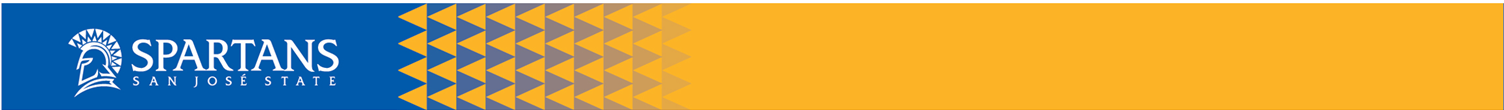 Leadership Priorities
Collaborative
Transparent Process
Four Pillars of Student Success
Looking ahead:
Multi-Year Budgeting
2
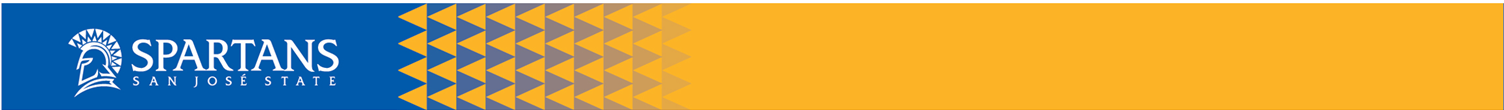 Multi-Year Budgeting
Projecting permanent & temporary funds
Impacts of  One-Time v. Ongoing Expenses
Forecasting Assumptions:
Uncertainty over permanent state funding
Tuition Fees (Board of Trustees)
Enrollment growth
CSU/Campus Programs & Priorities
3
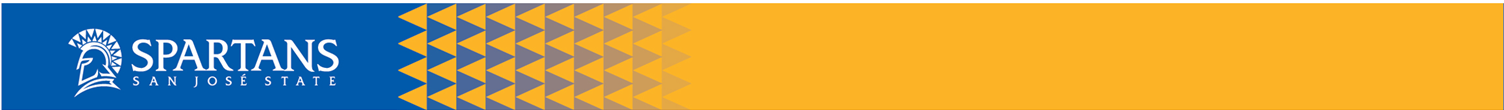 Multi-Year Budgeting
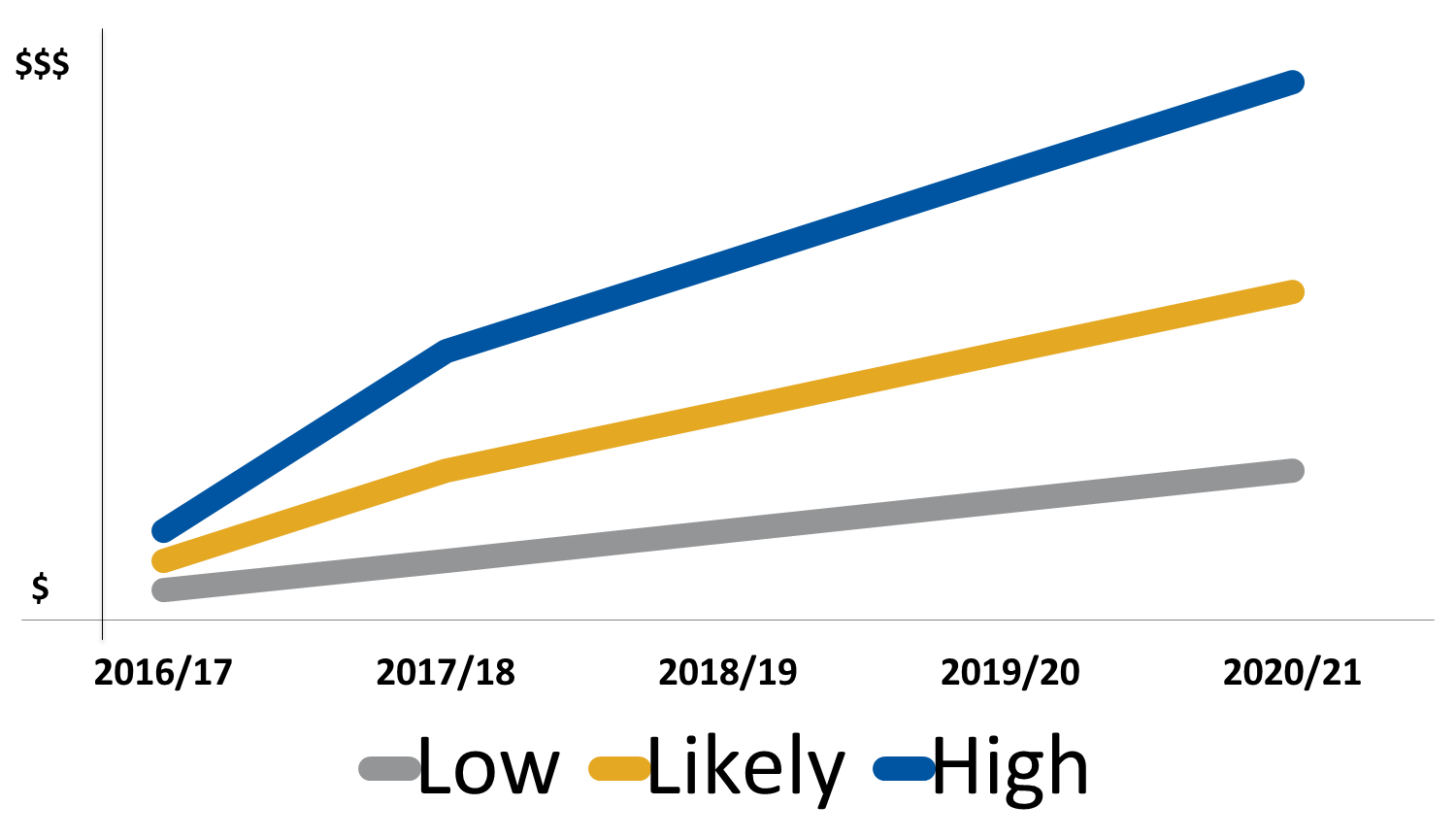 4
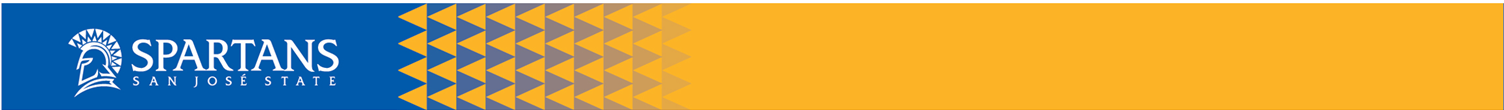 2016/17 Funding Highlights
Four Pillars of Student Success - $3.4M
Facilities & Deferred Maintenance - $2.1 M
Campus Security Improvements - $2.3M
5
[Speaker Notes: Four Pillars of Student Success Includes:
Student Success Advising & Writing
A-G Project Support
Dream Center
International Student Support
Eastside Promise
Peer Mentoring
Student Resource Center Buildout

Facilities & DM Includes:
South Campus Stadium Turf
Engineering Building DM
DMH HVAC
Morris Dailey Ceiling & Seating
Business Tower Roof
Campus-wide Elevator Maintenance & Modernization

Campus Security Includes:
Campus Emergency Broadcast System
External Video Surveilance
Police Retention
Up to 6 New Officers]
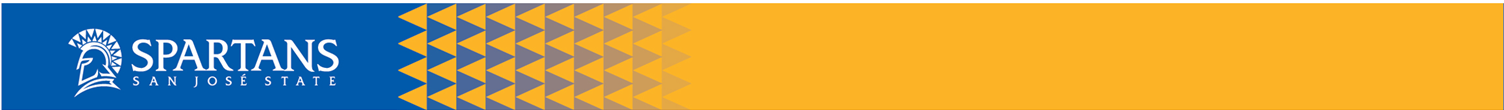 Revenue Budgets
6
[Speaker Notes: Re-order bubbles (auxiliaries grouped)]
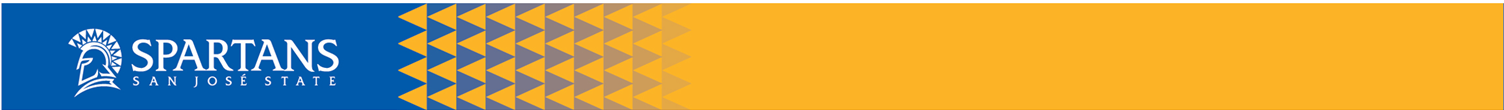 Not All Money is Green
Appropriated Sources
General Fund
	Enrollment $ per FTE
	Compensation
	Employer Benefits Costs
		Retirement Adjustments
		Health Rate Changes
Campus Deferred Maintenance
CSU Capital/Deferred Maintenance
Lottery
Special Initiatives
Collected Sources
Student Fees
	Tuition
	Mandatory Fees
	Self-Support Program Fees
	Fees-For-Service
Federal Financial Aid
Reimbursements
Revenue Generating Activities
Auxiliary Organizations
Green: Operating Budget
Purple: Generally Restricted
Red: Restricted Funding
7
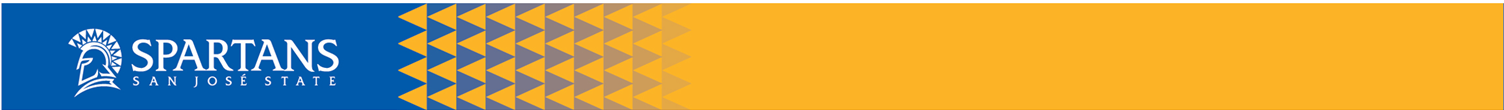 Operating Fund - $334 Million
FY 16/17 Budget
Revenue Sources
State General Fund Appropriation
Student Fees
Functions
Primary Support for Instructional Mission
Highlights / Accomplishments
Student Success Initiatives
Compensation Programs
8
Operating Fund Expenditures
FY16/17 Budget
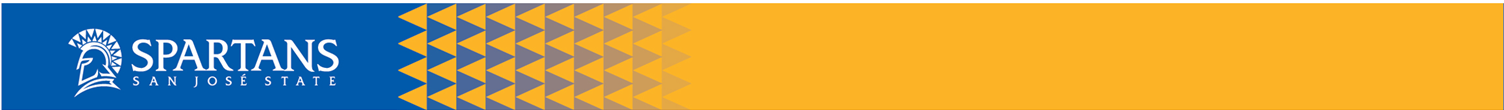 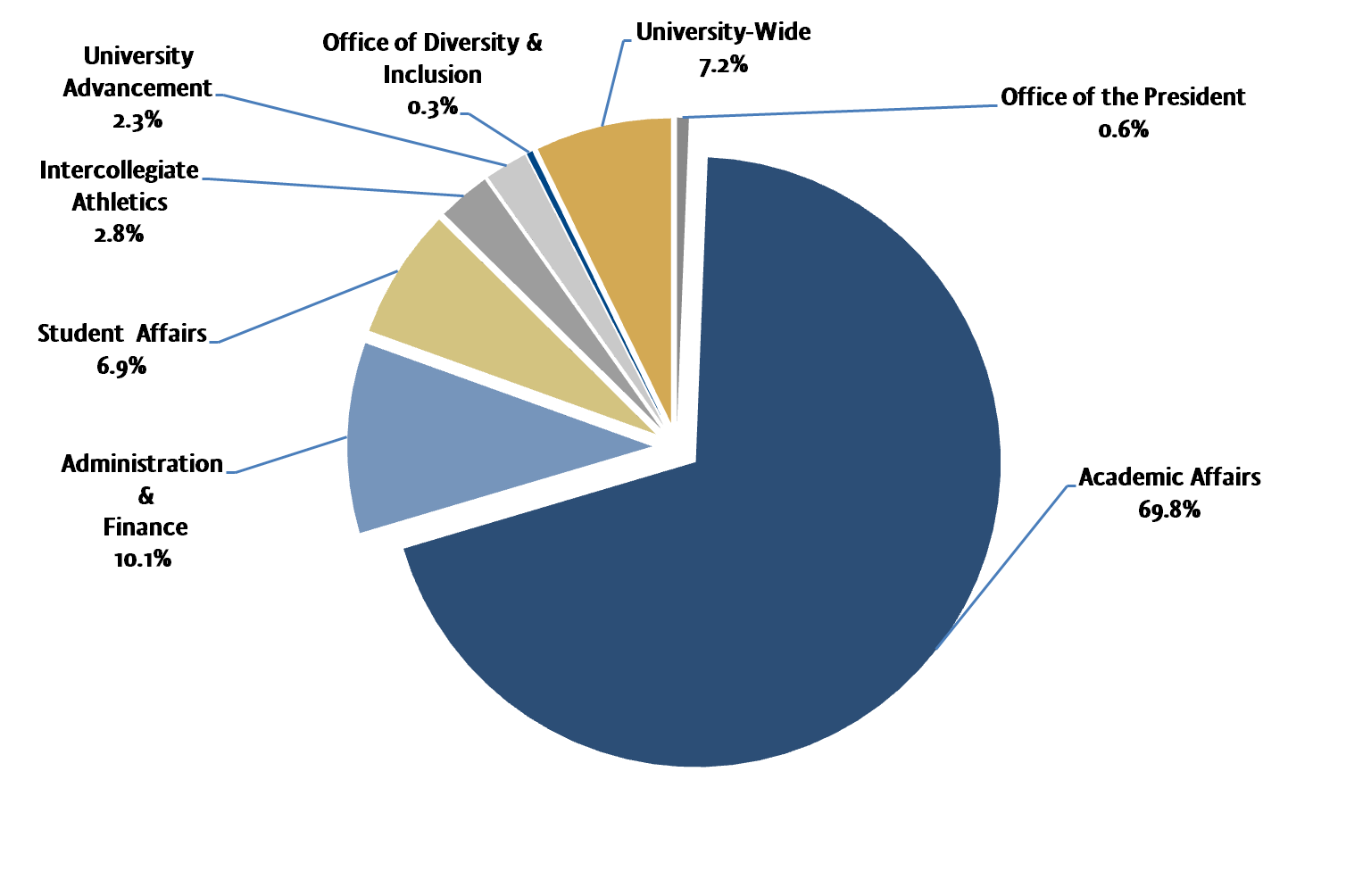 9
[Speaker Notes: Budget variance primarily reflects three changes:
ITS move from A&F to AAD
7% Faculty Compensation Increase
More allocations have gone out at this time from Uwide than last year.


ADD FY15/16 % Amounts Below:
President: 0.6
Diversity: 0.4
Athletics: 2.8
DSA: 6%
AAD: 64%
A&F
Uwide]
Breakdown of Op. Fund Expenses
FY16/17 Budget
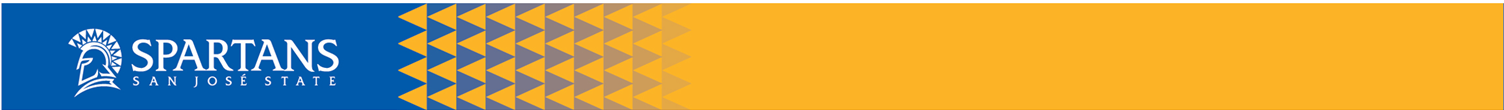 10
[Speaker Notes: Re-Color OE+E & or extract sliver]
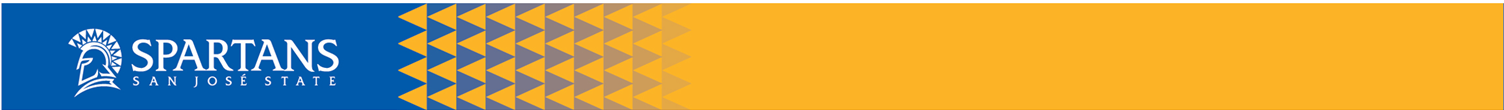 Capital Projects & Deferred Maintenance
CSU Funded Infrastructure - $1.6M
Utilities Infrastructure
State Funded Deferred Maintenance - $2.1M
Campus-wide Elevator Modernization
Campus Deferred Maintenance - $2.1M
Engineering Bldg, Biz Tower Roof, South Campus, etc.
Major Capital Projects
Student Recreation & Aquatic Center -$130M
Interdisciplinary Science Building - $85M
DMH
11
Athletics Operations
$28 million FY16/17 Budget
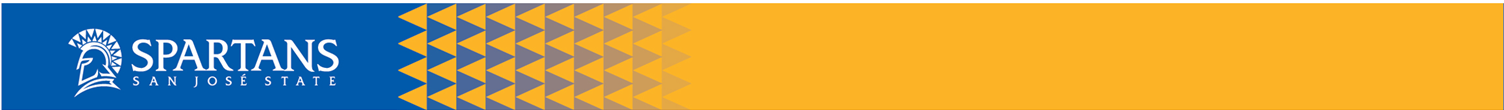 Revenue Sources
Operating Funds, SSETF-IRA, Ticket sales, conference distribution, game guarantees, NCAA distribution and development
Functions
Supports operating and travel costs for all sports
Grants in Aid for student-athletes
Highlights / accomplishments
Build Golf practice facility on South Campus
Establish on the University’s tradition of academic & Athletic  excellence
Recruit and retain top athletes by providing financial incentives through scholarship
12
[Speaker Notes: 28 M and highlight all 3 funds for total operations.]
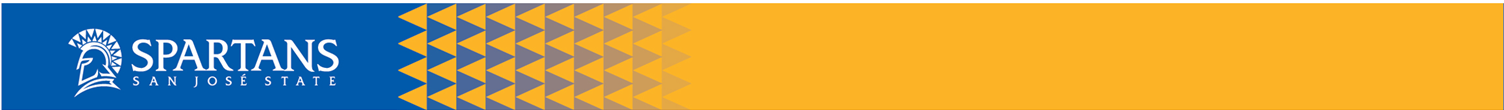 Athletics Budget Overview
13
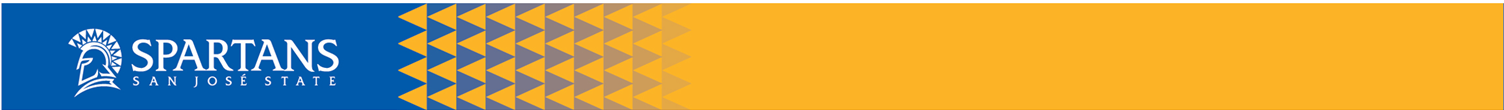 SJSU Athletics Spending
14
[Speaker Notes: Move to back of front]
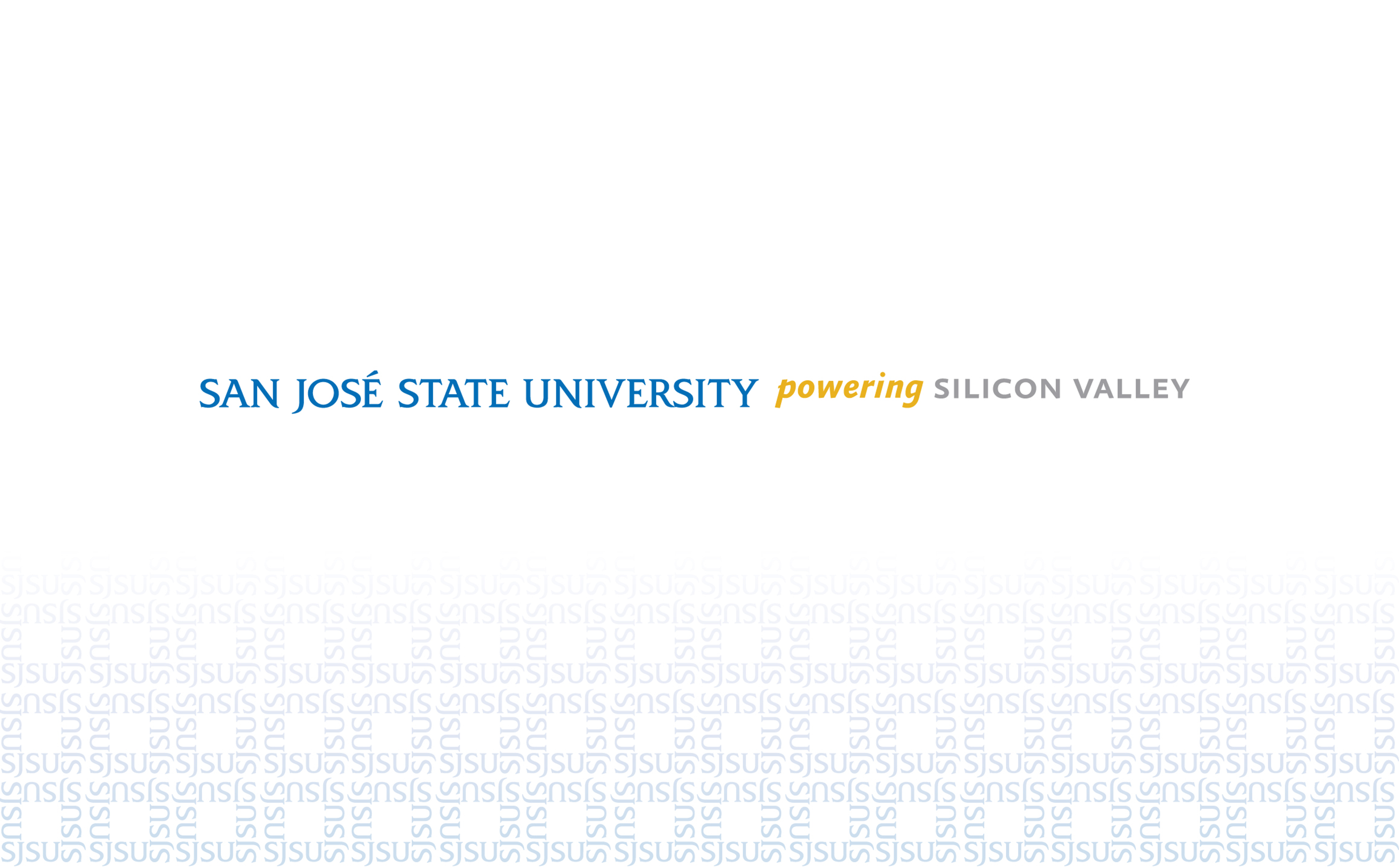 For more information, visit:
http://www.sjsu.edu/finance/about_us/budget/budget_reports/

http://www.sjsu.edu/adminfinance/about/budget_central/

http://www.sjsu.opengov.com
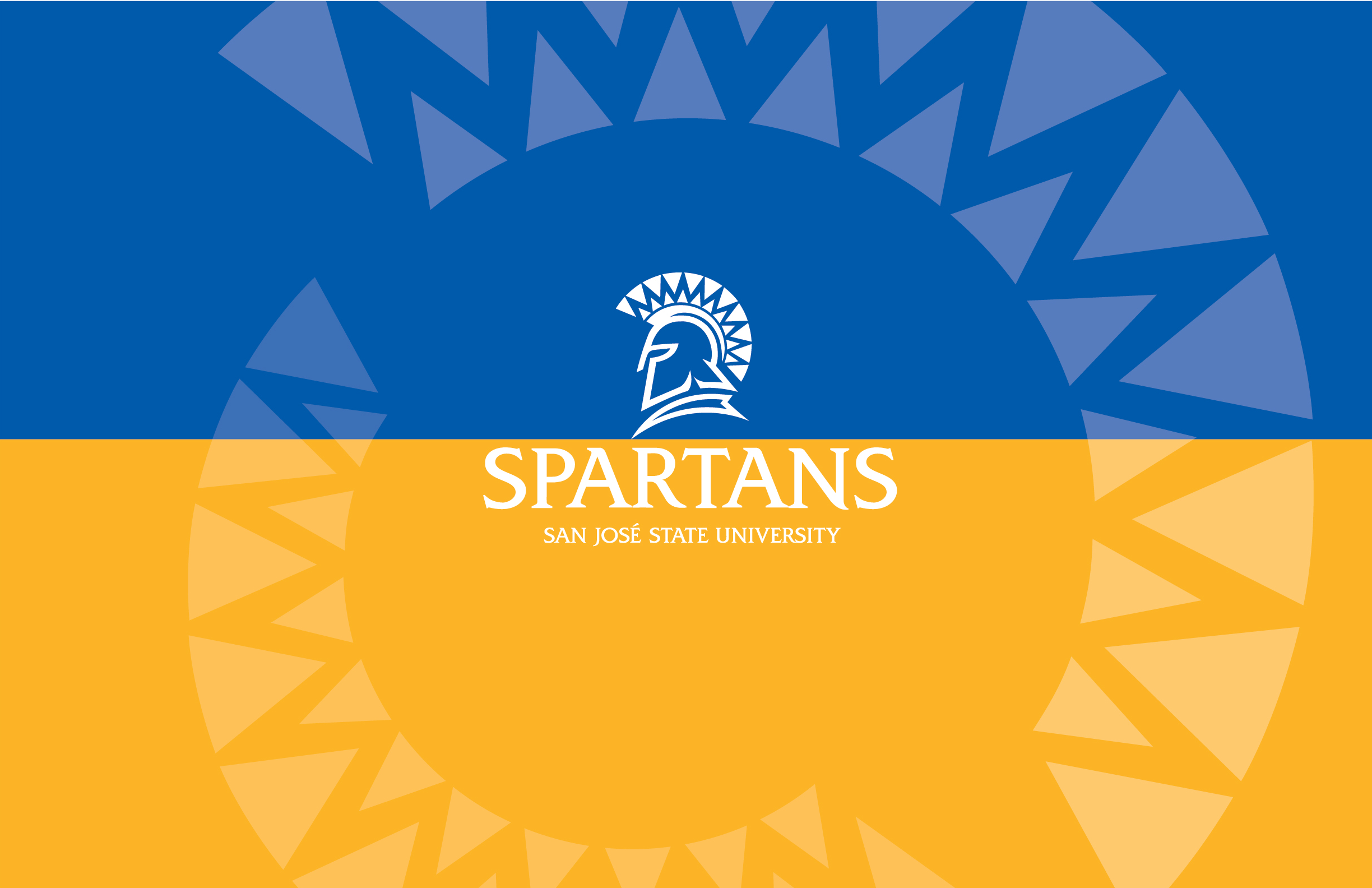 BACKUP & SUPPORTING DOCUMENTATION
Student Health$13.5 million FY16/17 Budget
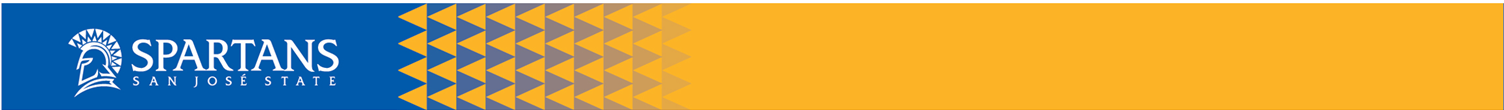 Revenue Sources
Student Health & Health Facility Fees
Functions
Used to support student health & mental health services
Health Facility development/debt service
Highlights / Accomplishments
Student Health & Wellness Center
Increased Counseling & Preventative Health support
17
University Housing Services$45 million FY16/17 Budget
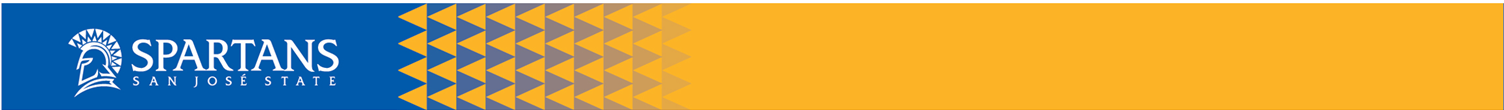 Revenue Sources
Housing Rent and Fees
Other Lodging and Conference Fees
Functions
Used to support housing operations & programs
Highlights / Accomplishments
4,000 residents 
Campus Village II
Living Learning Communities w/Faculty-in-Residence
18
Continuing and Extended Ed      
$34 million FY16/17 Budget
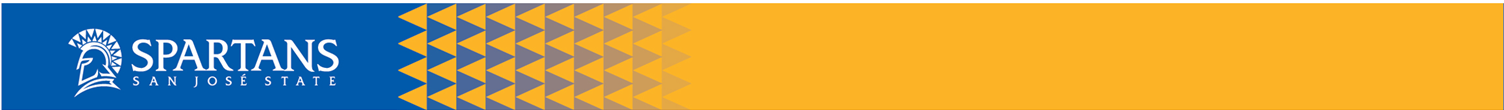 Revenue Sources: 
Tuition and fees from for-credit & noncredit programs
 Functions
Extended ed. operations and program/curriculum development
Highlights / Accomplishments
New Programs:  Master of Social Work, Masters in Speech Pathology, Advanced Certificate in Big Data Analytics, among others.
New CIES space in the Student Union  - Summer, 2017
Partnership with College of Science to build out part of new Interdisciplinary Science Building
19
Research Foundation$59 million FY16/17 Budget
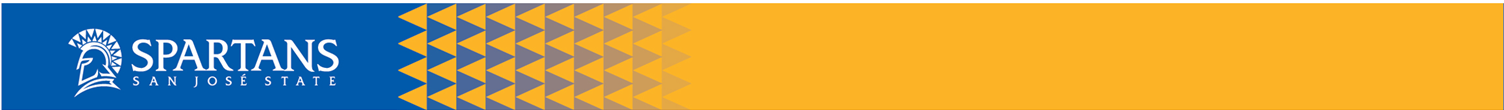 Revenue Source – federal and state grants and contracts, fees, investment income, and other revenues
Functions
Most funding tied to grants or specific programs
Highlights / Accomplishments
The Research Foundation also provides employment support to more than 1,800 individuals, including faculty, students, research affiliates, and staff.
20
Associated Students$8 million FY16/17 Budget
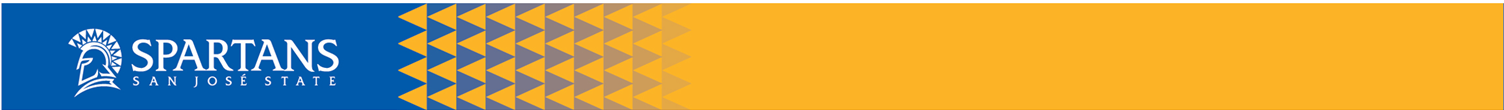 Revenue Source – Fees, program revenues, grants and contracts
Fee changes must be approved by student referendum
Functions
Student fees support AS programs
Student Leadership
Child Care Center
Campus Life
Transportation
Highlights / Accomplishments
A.S. has moved into the new Student Union
Print & Technology Center now in Student Union
21
SSETF$19 million FY16/17 Budget
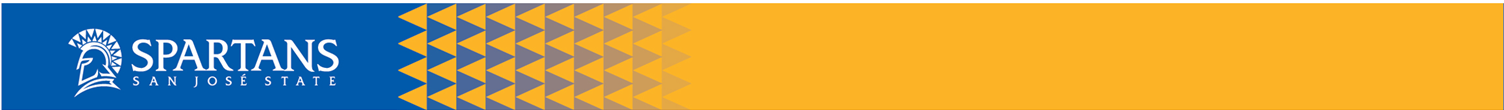 Revenue Source – SSETF Fees
Expenditures reviewed by CFAC & Approved by President
Functions
Instructionally Related Activities
Course Support
Student Success
Highlights / Accomplishments
Spartan Scholars Program
SASS Programs (Task Forces)
Academic Technology Improvements
22
Tower Foundation
$32 million FY16/17 Budget
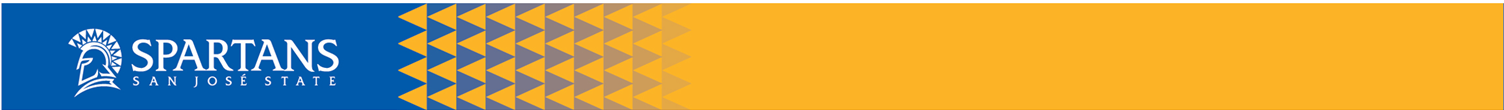 Revenue Source – Gifts, pledges, investment income
Functions
As a 501(c)(3) auxiliary organization, Tower Foundation directly manages all financial aspects of funds donated to San Jose State University
Tower Foundation Board approves the annual endowment distribution rate (3% for FY16/17)
Highlights / Accomplishments
$125 million endowment (620+ individual funds)
In 2015-16, $7+ million in new principal added to endowment
$45 million raised in 2015/16
23
Student Union
$11 million FY16/17 Budget
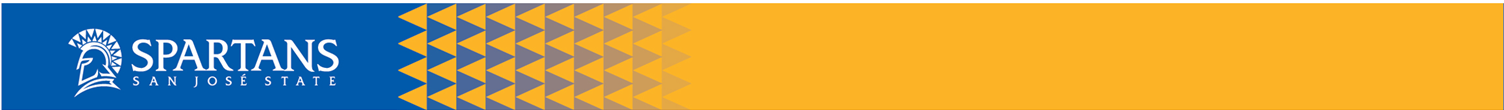 Revenue Source – Mandatory Student Union Fee
Functions
Supports Student Union Operations
Capital Construction (SU Expansion & New SRAC)
Highlights / Accomplishments
Student Union Renovation & Expansion Grand Opening
Ground Breaking on Student Recreation & Aquatic Center
Student Union Spaces booked for entire year
24
Parking Funds
$6 million FY16/17 Budget
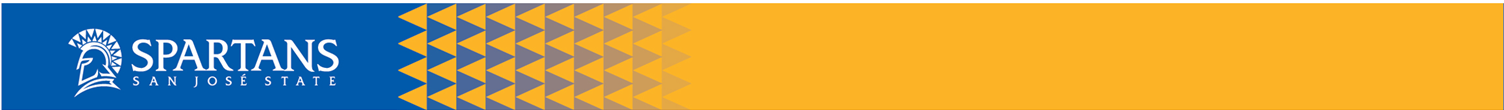 Revenue sources 
Parking permit sales and parking citation fines
 Functions
Parking operations and enforcement costs
Maintenance and repair to existing facilities
Alternative transportation program
  Highlights / Accomplishments
Parking permits available online
Provide Park & ride courtesy shuttle
Plans to update bus fleet
25
Spartan Shops
$25 million FY16/17 Budget
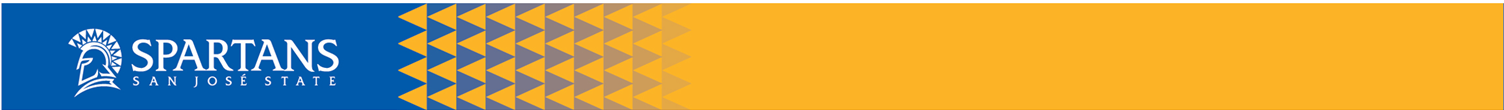 Revenue Sources
Food & Retail Services
Highlights / accomplishments
Barnes & Noble Bookstore opening November 1
Service agreement with Spartan Athletics
Real Estate Services to SJSU faculty and staff
26